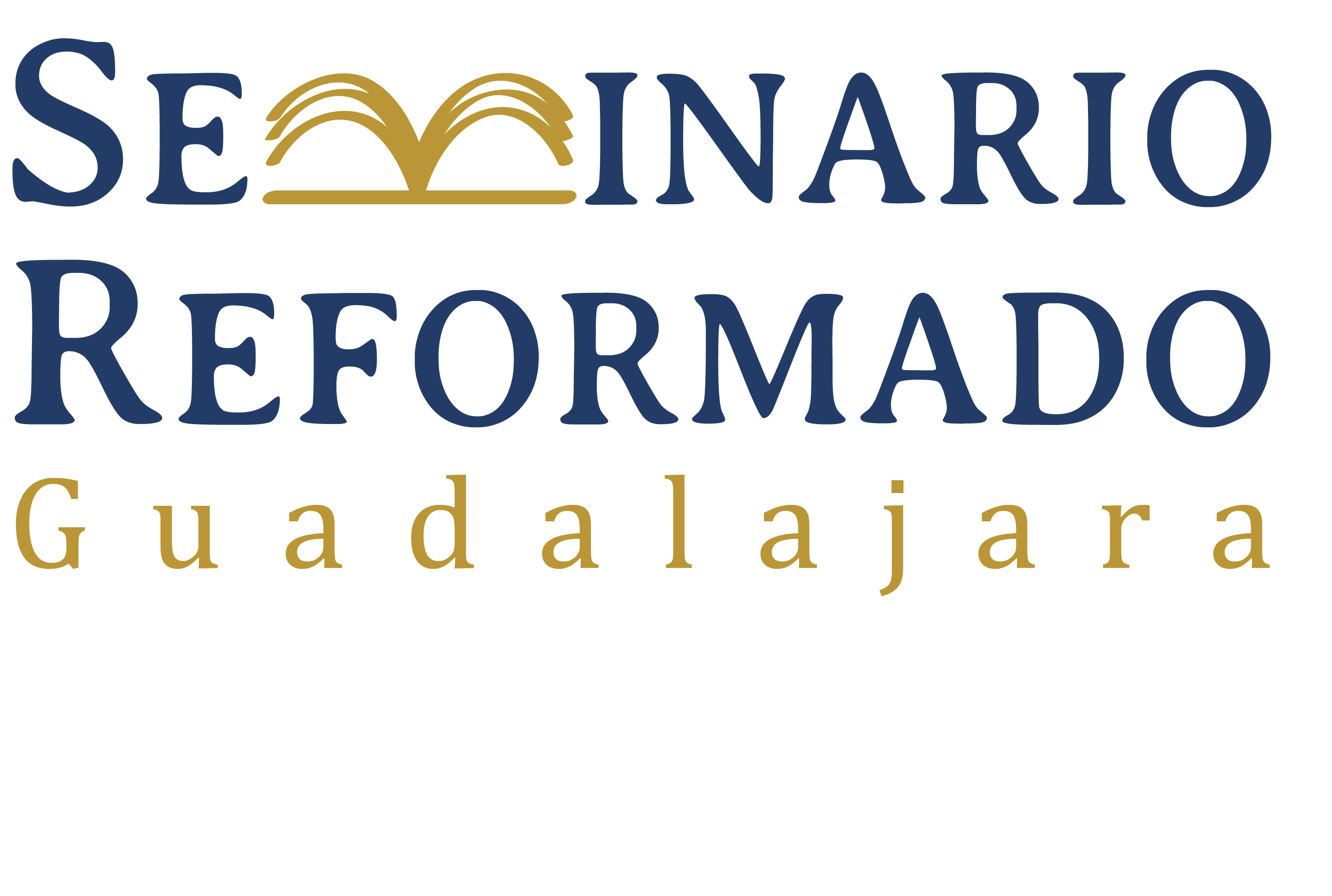 Los Libros Proféticos y Poéticos
Los Salmos
La introducción especial a los Salmos
Los temas de esta conferencia son las tradicionales de la introducción especial: autoría, fecha, contexto histórico, género.
El asunto se complica con los salmos, porque hay 150 diferentes salmos y no tenemos mucha información sobre sus fechas y contextos históricos.
Tanto Young como Dillard y Longman cubren estos temas adecuadamente.
Vamos a repasar algunos de los puntos más importantes.
La estructura del libro
Está dividido en cinco libros, correspondiendo al número de los libros en el Pentateuco.
Cada libro termina con una doxología.
Cuatro de los libros muestran una fuerte preferencia por YHWH o Elohim.
Ha habido intentos de explicar la estructura general pero ninguna convincente.
Como el libro de los Salmos fue formado durante un milenio, los cinco libros pueden indicar las etapas de su desarrollo. 
Al mismo tiempo, hay algo de progresión lógica desde la invitación a la sabiduría en el Salmo 1 hasta la explosión de alabanza en el Salmo 150.
La estructura del libro
Más obvios son los grupos de salmos similares.
Algunos están agrupados según el autor:
David - 72:20 parece indicar que en una etapa de su desarrollo, los salmos davídicos estaban juntos.
Asaf - 50; 73-83
Hijos de Coré - 42-49
Otros están juntos por su función o contenido:
Salmos reales - 93, 95-99
Cánticos de los peregrinos - 120-134
Alabanzas (posteriormente usadas en la Pascua) - 113-118
Doxologías finales - 147-150
Los títulos de los salmos
Hay títulos que identifican a los autores, títulos que identifican los contextos históricos y títulos que dan instrucciones técnicas sobre el uso del salmo.
Hay títulos históricos en 14 salmos (3,7,18,30,34,51,52,54,56,57,59,60,63, 142)
No hay ninguna evidencia textual (externa) de que los salmos hayan circulado sin estos títulos.
Los títulos de los Salmos
Sin embargo, hay ciertos factores que ponen por lo menos algunos de ellos en duda en cuanto a su autenticidad y canonicidad.
Había una tendencia de añadir títulos históricos; en la LXX, la mayoría los tiene, y en el Pesita, todos los tienen.
Los títulos tienen la misma forma gramática.
Los títulos son más específicos que el contenido de los salmos.
Algunos títulos parecen no quedar bien con el salmo - 30.
Los títulos están en tercera persona y los salmos en primera persona.
Los títulos de los Salmos
En cuanto a los títulos de autoría, hay 105 que indican el compositor.
Había una tendencia de añadir también títulos de autoría y tienen algunas de las características de los títulos históricos.
Anteriormente los críticos negaban la autoría davídica por su presuposición evolucionista, diciendo que los salmos identificados como davídicos eran demasiado avanzados para David.
El cuadro que tenemos de David de los libros históricos confirma que era compositor de canciones.
El NT atribuye algunos salmos a David - Lucas 20:41-44; Hechos 2:25-28; 4:24-26.
Los títulos de los Salmos
En general, podemos concluir que los títulos son antiguos, posiblemente originales, e indicadores de la interpretación antigua.
Sin embargo, la naturaleza de la poesía es ser general no historicamente concreta.
Debemos tomar en cuenta lo que sabemos acerca de su contexto histórico.
El uso individual y corporativo de los salmos a través de milenios testifica de su poder para trascender cualquier contexto histórico original.
Podemos ilustrar los salmos davídicos con eventos en la vida de David, pero no debemos limitarlos a éstos.
Los géneros
“Género es un grupo de textos que tienen entre sí una o más características en común” (D y L 36).
Cuando leemos un texto, identificamos el género conciente o inconcientemente.
Esta identificación nos ayuda a interpretar el texto, porque ya sabemos cómo funciona ese género.
Los géneros son fluidos, no fijos ni herméticos, y un salmo puede participar en más de uno.
En los salmos, la identificación de género provee un contexto literario para cada salmo, porque lo relaciona con otros de su mismo género.
Los géneros en los Salmos
Herman Gunkel (1862-1932) quiso identificar primero el género y luego la Sitz im Leben (situación en la vida).
Su trabajo con los géneros sigue siendo la base del sistema de identificación de los salmos.
Los principales géneros son:
Himno
Lamento personal o corporativo
Acción de gracias
Real
Sapiencial
Himnos
Algunos de los himnos de alabanza son: 8,19,29,33,104-105,111,113-114,117,135-136,145-150.
Se caracterizan por alabanza exuberante a Dios por algo que Él ha hecho, normalmente algo vago en lugar de algo historicamente concreto.
Esta alabanza es evangelística, porque invita a las naciones a participar.
Los lamentos son los más numerosos, pero los himnos controlan el tono del libro de los salmos.
Consideren el Salmo 100.
Lamento personal
Algunos de los lamentos personales son: 3,5-7,13,17,22,25-28,31,35-36,38-40,42-43,51,54-57,59,61,64,69-71,86,88,102,108-109,120-130,139-143.
Incluyen algunos de estos elementos:
Invocación
Quejas
Confesión de pecado
Petición por ayuda
Imprecaciones sobre los enemigos
Afirmación de confianza en Dios
Reconocimiento de la respuesta divina
Alabanza y bendiciones
Consideren el Salmo 69.
Lamento corporativo
Los lamentos corporativos tienen basicamente los mismos elementos que los personales, pero el pueblo está hablando en lugar del individuo.
Algunos de los lamentos corporativos son: 12,58,60,74,79-80,83,85,90,126.
Consideren el Salmo 83.
Acción de gracias
El salmo de acción de gracias es la contraparte del lamento, para utilizarse después de la respuesta divina al lamento.
Algunas acciones de gracias son: 18,23,30,32,40,66,92,107,116,138-139,146.
Frecuentemente incluyen (L, H y B 507):
Una proclamación de amor y alabanza
Un resumen introductorio
Un recuerdo poético de la necesidad anterior
Un informe sobre la petición y la respuesta
La renovación de la promesa de alabanza
Alabanza
Consideren el Salmo 18.
Salmo real
El salmo real ensalza a Dios como Rey o el monarca de Israel como rey (D y L 305).
“Reflejan un vínculo especial entre Yahvéh y el rey, aunque su naturaleza precisa no es facilmente distinguible” (L, H y B 509).
Algunos de los salmos reales son: 2,20-21,45,72,89,101,110,144.
Consideren el Salmo 2.
Salmo sapiencial
Según Lasor, Hubbard y Bush (509-10), las características típicas de los salmos sapienciales son:
Reflejar las técnicas literarias de la sabiduría (proverbios, acrósticos, series numéricas, comparaciones que empiezan con “mejor”, admoniciones a los hijos, bienaventuranzas, imágenes de la naturaleza)
Enseñar directamente o debatir un problema
Contener temas de la sabiduría (los dos caminos, el contraste entre justos y pecadores, la lengua, las riquezas, el respeto a los ancianos)
Algunos salmos sapienciales son: 1,32,37,49,73,127-128,133.
Consideren el Salmo 1.
Otros géneros
Dillard y Longman (303) mencionan también salmos de confianzas y salmos de remembranza (o redentor-históricos).
Los salmos de confianza reconocen a Dios como protector, frecuentemente utilizando metáforas sorprendentes para describir a Dios - 11,16,23,27,62,91,121,125,131.
Los salmos de remembranza recuentan los actos redentores de Dios en el pasado - 78,105,106,135,136.
La “voces” en los Salmos
Aunque todos los libros de la Biblia son palabra del hombre y palabra de Dios, en los salmos, la participación humana es más evidente, salvo en caso de los salmos sapienciales.
Así que, en ellos, escuchamos la voz del pueblo de Dios respondiendo a Dios.
Al mismo tiempo, son parte de la Biblia, y por lo tanto, la voz de Dios habla en los salmos.
Su naturaleza “híbrida” complica su interpretación.
Cuando encontramos pasajes que parecen ser indignos de Dios, podemos reconocer que son reacciones humanas no necesariamente justas, pero también son palabra de Dios para nuestra instrucción.
Cristo en los Salmos
En Lucas 24:44, Cristo dijo que los salmos hablan de Él y de su obra redentora.
Las muchas citas de los salmos en el Nuevo Testamento identifican a algunos que llamamos mesiánicos.
El Nuevo Testamento también cita salmos para establecer otras doctrinas no cristológicas.
Como muchos salmos son davídicos, encuentran su máxima expresión en el Hijo de David.
Como Cristo es Dios, es digno de recibir las alabanzas de los salmos.
Como Cristo es hombre, podemos escuchar su voz en los salmos (excepto, por ejemplo, en las confesiones de pecado).
Tarea
Escribir un salmo, identificando su género y utilizando por lo menos el paralelismo y la metáfora (y otras técnicas literarias si es posible).